Sustainability in the Maths & Stats Curriculum at St Andrews
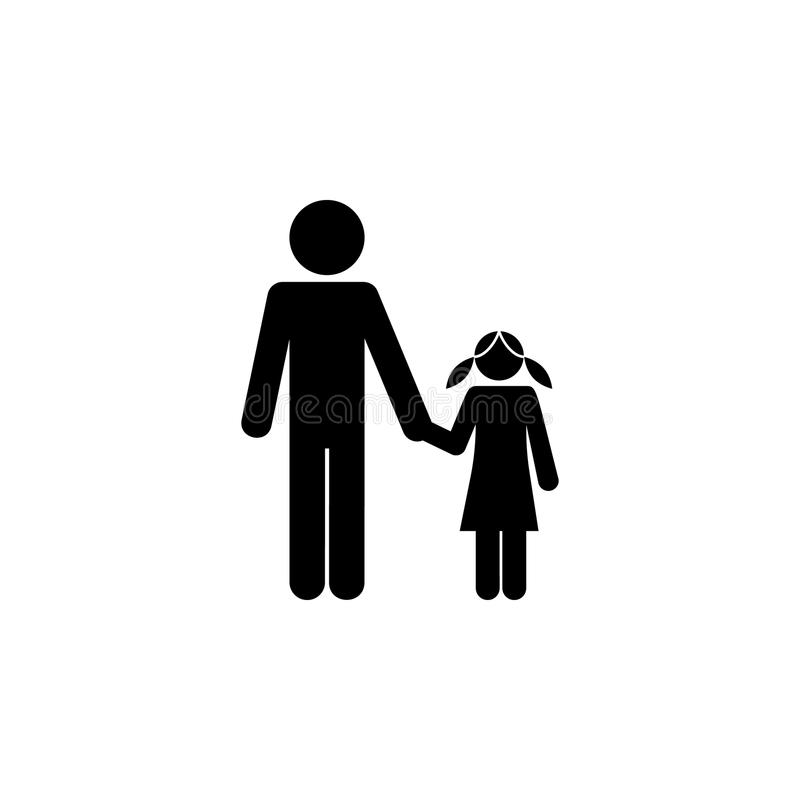 Daddy, 
you are not a scientist
Simpson’s Paradox
In 1973 UC Berkeley was sued for sex-discrimination. It turned out of all the female students who applied — only 35% of them were admitted. While out all the male students who applied 44% of them were admitted.
Admission %
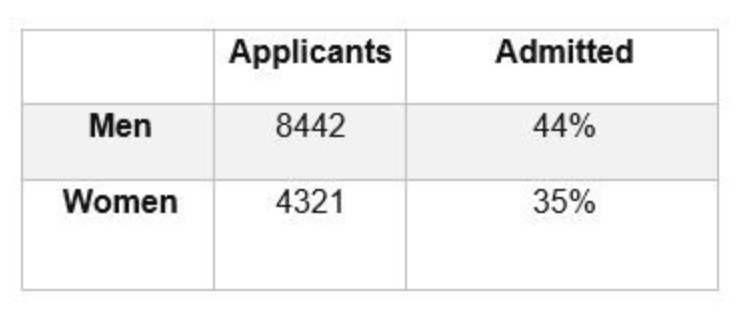 Male
Male
Simpson’s Paradox
In 1973 UC Berkeley was sued for sex-discrimination. It turned out of all the female students who applied — only 35% of them were admitted. While out all the male students who applied 44% of them were admitted.
Admission %
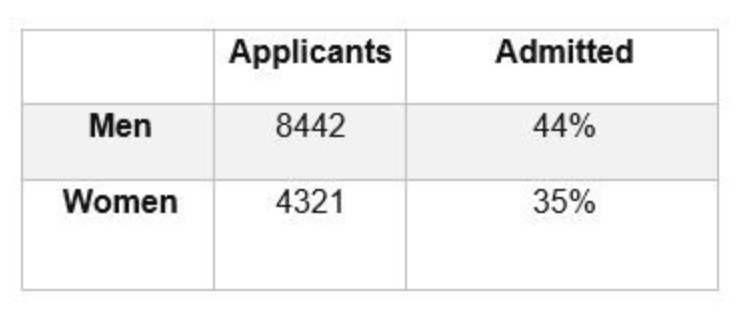 Male
Male
School B
School A
Simpson’s Paradox
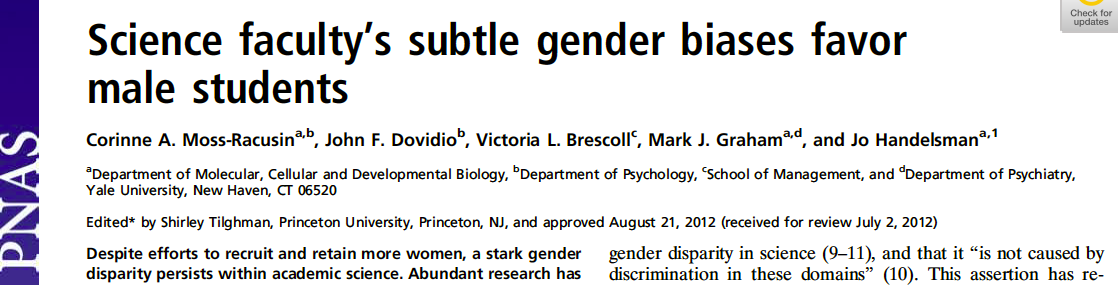 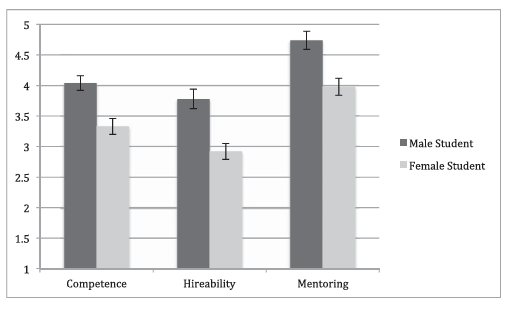 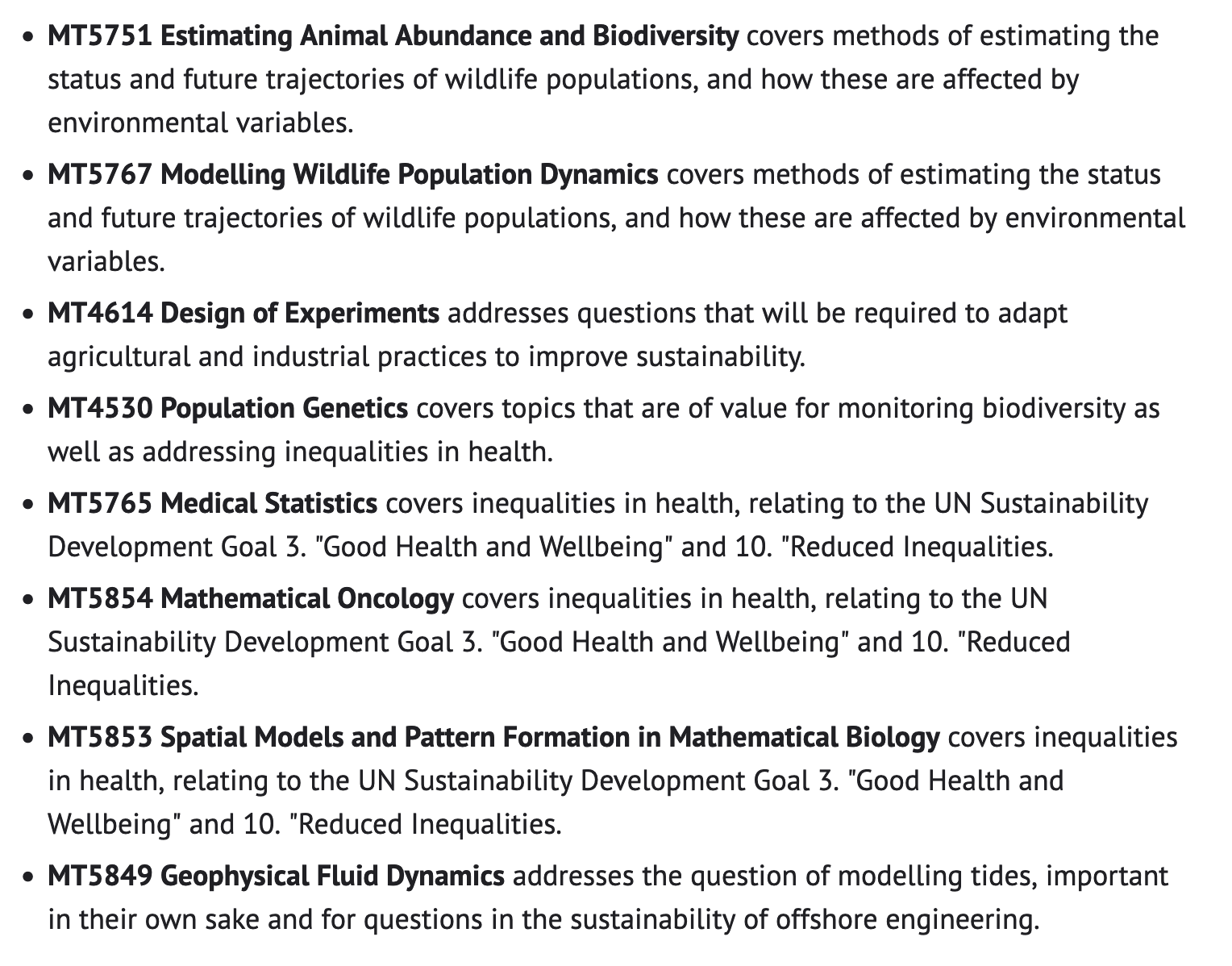 We provide analytic tools
Sustainability issues enter via Examples and Case Studies
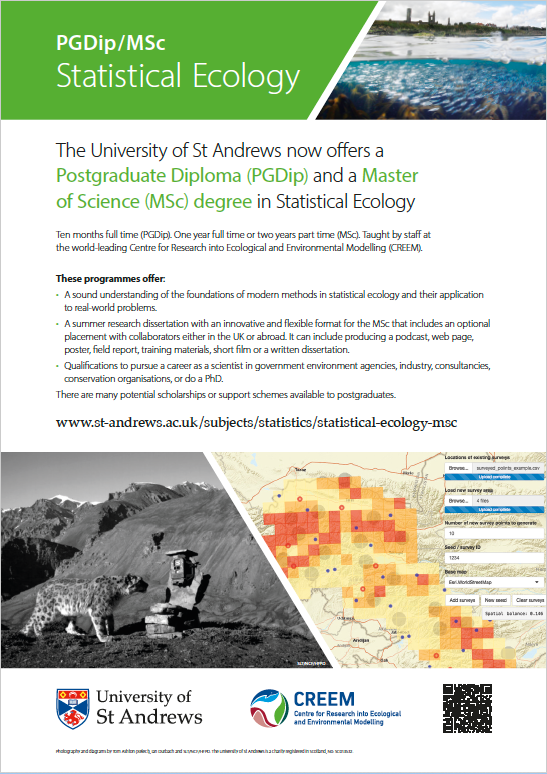 Motivation: Research with conservationists/managers & historic lack of quantitative skills in this area.

Explicitly interdisciplinary (70% to 80% from biology/ecology backgrounds).

Substantial fraction (~ 30%) of practicing scientists (as opposed to new graduates).

Industry partners for projects and placements. 

Finance a huge obstacle to reaching people in less developed regions: We have 2 fee-waiver scholarships (due to disappear) and 1 private living cost scholarship for students from less developed country.